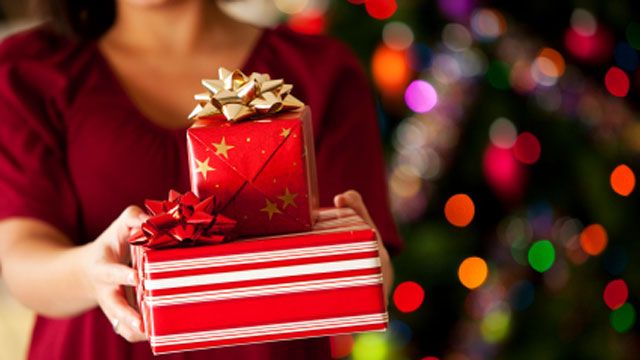 The Receiver
Week 3 of our Advent Series:
The Christmas Gift
Christmas is for everyone
Your family
Neighbors
The smelly kid
Teachers
Your best friends
Your worst enemies
One who used to be your friend
Spouse
Gas station attendant
Estranged family
Share it with others
Share your Christmas story
Receive guests
Visit someone (who’s lonely?)
Show up
(physically, mentally, spiritually)
Go somewhere, celebrate
Continue & make new traditions
Glorify and praise God
Make the Christmas Eve service a priority
Do a family prayer
Read the Christmas story before presents
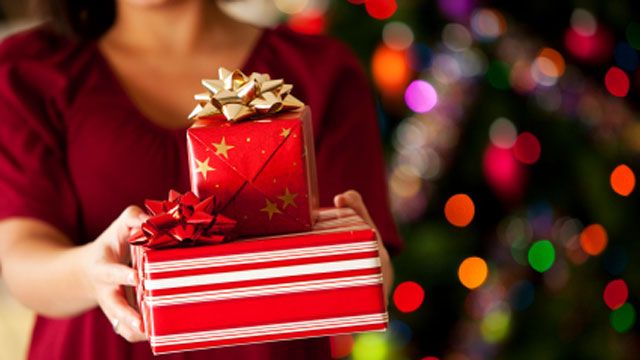 Receivethe Giftthis year!